Unit 6DNA, RNA, and Protein Synthesis
Topic 1: DNA History & Structure
By the end of this topic, you should be able to…
Identify the experiments and scientists involved in the discovery of DNA
Describe the structure of the DNA molecule
Review 
Define monomer 
Define polymer
What is the monomer of nucleic acids?
Who discovered the structure of DNA and what is it’s structure?
Review 
Define monomer - Building block (single unit)
Define polymer - Chain of repeating units
What is the monomer of nucleic acids? - Nucleotide 
Who discovered the structure of DNA and what is it’s structure? - “Watson & Crick” – double helix
History of DNA
History of DNA
Early scientists thought protein was the cell’s hereditary material because it was more complex than DNA
Proteins were composed of 20 different amino acids in long polypeptide chains
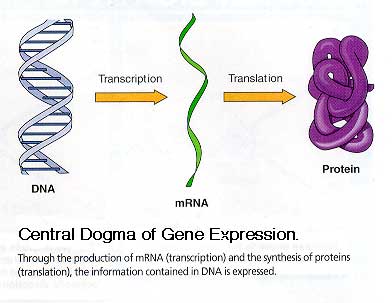 Transformation
Frederick Griffith worked with virulent S and nonvirulent R strain pneumonia bacteria
Bacteria can be considered: 
 virulent (disease causing) or
 nonvirulent (harmless)
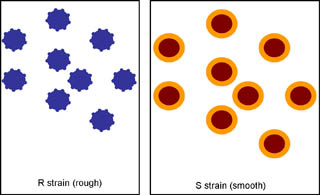 Griffith’s Experiment
Mice were injected with:
living virulent bacteria
 living harmless bacteria
dead virulent bacteria
 dead virulent + live harmless
Which ones killed the mice?
Mice were injected with:
living virulent bacteria
 living harmless bacteria
 dead virulent bacteria
 dead virulent + live harmless
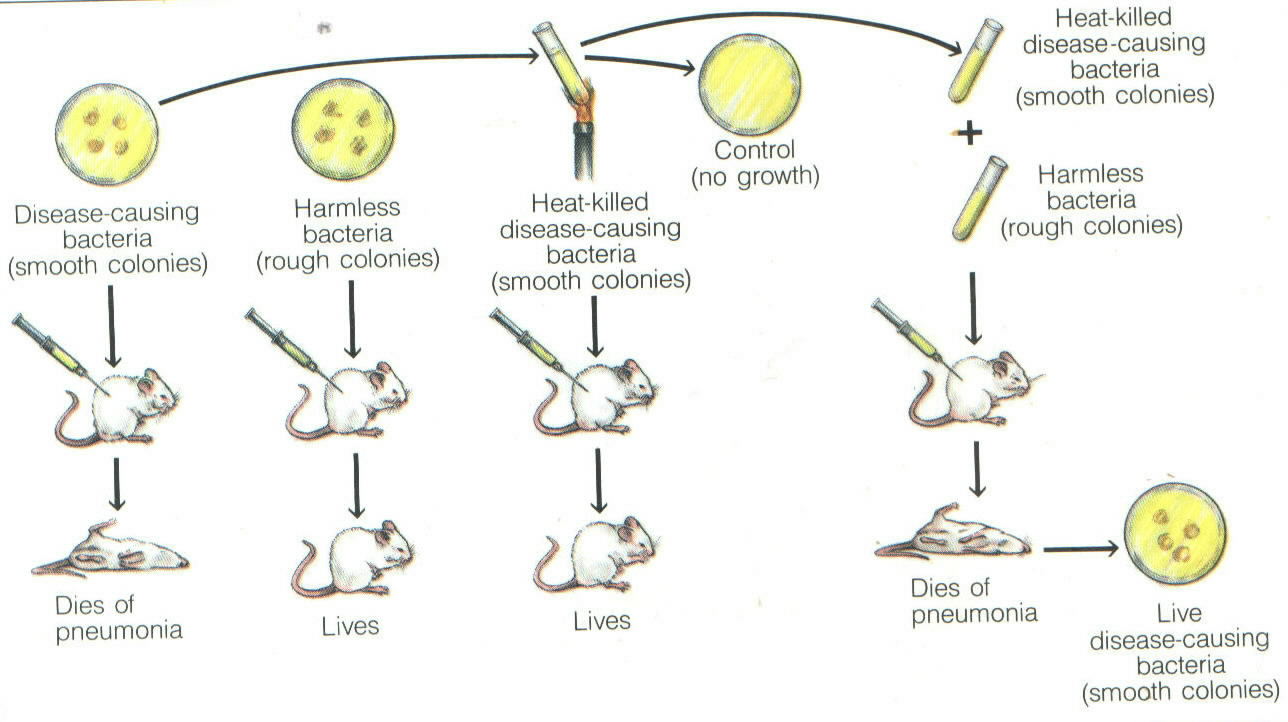 Experimental Results
living virulent bacteria
living harmless bacteria
dead virulent bacteria
 dead virulent + live harmless
Results
Living bacteria used the virulent ability of the dead bacteria.
The bacteria picked up DNA from their surroundings and used the code to make toxins.
This is DNA transformation.
This suggested that DNA is the genetic material that determines traits of an organism
Griffith Experiment
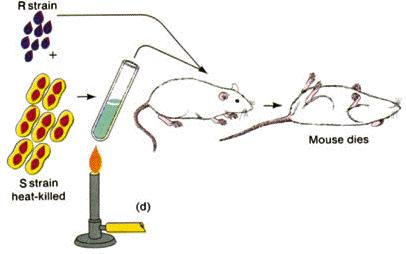 History of DNA
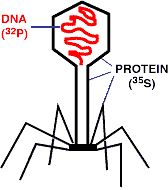 Viruses are made of DNA in a protein “coat”
Experiments on viruses by Hershey & Chase proved that DNA was the cell’s genetic material
Radioactive DNA was injected into bacteria!
Basically…
They used radioactive markers on protein and then DNA. The radioactive DNA was transferred to the bacteria, while the protein was not. They concluded DNA is the hereditary material of the cell.
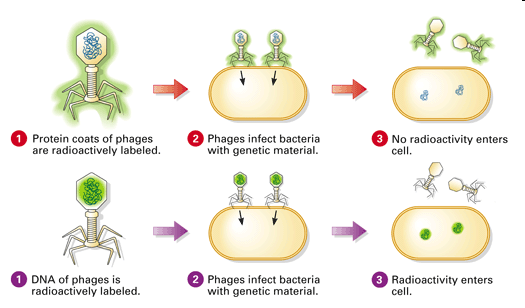 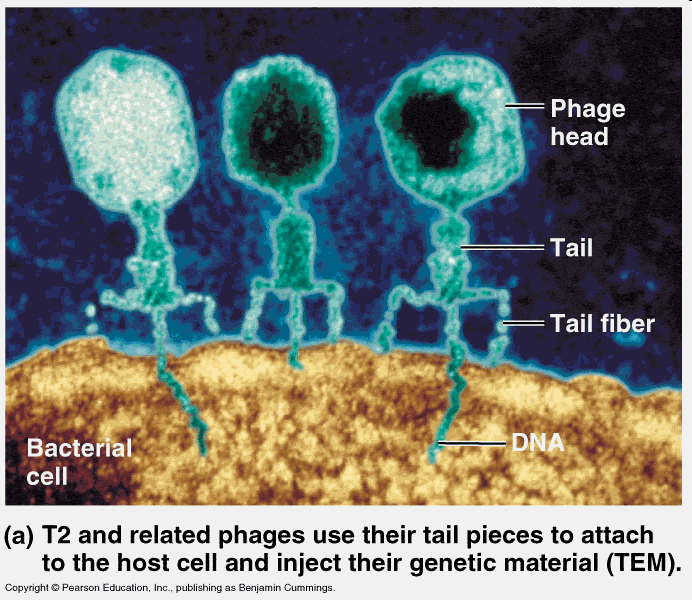 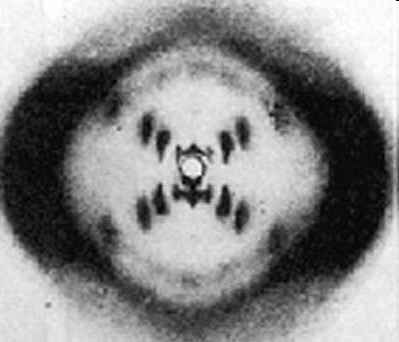 DNA Structure
Rosalind Franklin took diffraction x-ray photographs of DNA crystals
In the 1950’s, Watson & Crick built the first model (double helix) of DNA using Franklin’s x-rays
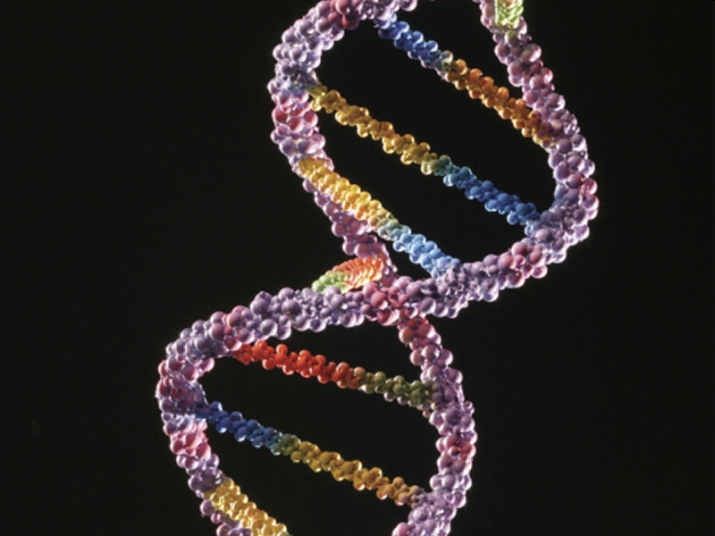 Rosalind Franklin
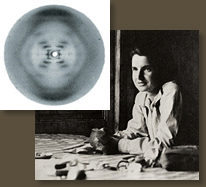 Watson and Crick
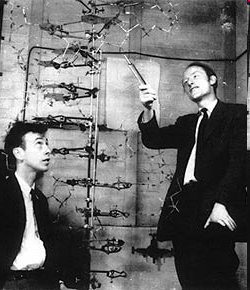 We’re big fat thieves!
Now it is your turn
You will be reading about several scientists that helped shape the discovery of DNA
There is much debate about who should be credited
It will be your job to pick out each scientist’s main contribution to the structure of DNA!
#4:
In 1869, Freidrich Meischer first identified “nuclein” which later became known as DNA.
#5
It had higher Phosphorus content than protein
The thing that normally digested protein, didn’t break it down
#6
He was the first to identify the molecule DNA.
#7
Structure of a nucleotide (order of parts)
Sugar in RNA (ribose)
Sugar in DNA (deoxyribose)
Identified ways DNA & RNA are put together
#8
That there are different forms of nucleotides (A, T/U, C, G)
#9
“Tetranucleotide structure” – the 4 nucleotides are always arranged in the same order (GTCAGTCA)
#10
Nucleotide composition varies among species (my neighbor doesn’t have the exact same nucleotide composition I do, even though we’re both humans)
A=T and C=G
#11
Total # of purines = Total # of pyrimidines
	(A & G)				(T & C)
#12
X-ray crystallography (diffraction) photos
#13
They used cardboard cutouts to represent individual pieces – moved them around on their desk like a puzzle.
#14
Double helix (Chargaff’s Rule)
Helix is right-handed (spirals up and to the right)
Strands are antiparallel
Outer edges of helix are able to H-bond with enzymes
#15
A-DNA
B-DNA
Z-DNA
DNA Structure
The Basics
DNA is a type of Nucleic Acid
DNA: Deoxyribonucleic Acid
Made of monomers called nucleotides
Function: to store genetic information
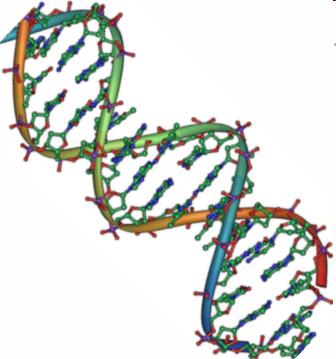 DNA
Double helix is formed by nucleotides linked to one another
A nucleotide is made of:
		1.	Phosphate group
		2.	5-carbon sugar
		3.	Nitrogenous base
DNA Nucleotide
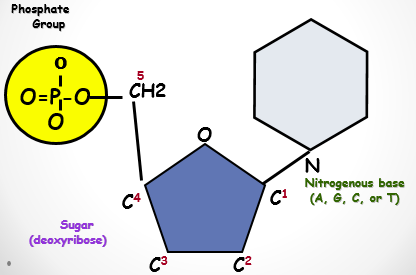 DNA
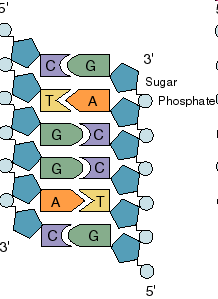 Two twisted strands called a double helix
Sides made of a sugar Deoxyribose bonded to phosphate (PO4) groups
Center (or “steps”) made of nitrogen bases bonded together by weak hydrogen bonds
Hydrogen Bonding
The twisted helix is very stable. 
But the hydrogen bonds are weak and the two strands can be pulled apart when the helix is untwisted by an enzyme.
“Rungs of ladder”
Nitrogenous
Base (A,T,G or C)
“Legs/sides of ladder”
Phosphate &
Sugar Backbone
DNA Double Helix
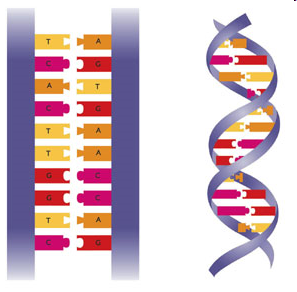 DNA Strands
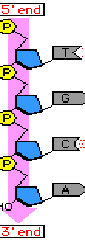 The part of a strand that ends with a phosphate group is called the five prime (5’) end
The part of a strand that ends with a sugar is called the three prime (3’) end
Antiparallel Strands
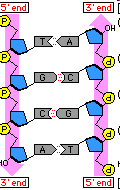 One strand of DNA goes from 5’ to 3’
The other strand is opposite in direction going 3’ to 5’
Strand 1: 
5’ to 3’
Strand 2: 
3’ to 5’
Antiparallel Strands
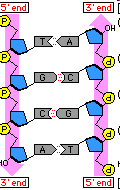 Explain in your own words what it means for the two DNA strands to be antiparallel to each other.
A or G
T or C
Nitrogenous Bases
Double ring PURINES
		Adenine (A)
		Guanine (G)

Single ring PYRIMIDINES
		Thymine (T)
		Cytosine (C)
3 H-bonds
G
C
Base-Pairings
Purines only pair with Pyrimidines
Hydrogen bonds connect the bases
The process of specific bases bonding together to form the rungs of the ladder is called Complementary Base Pairing
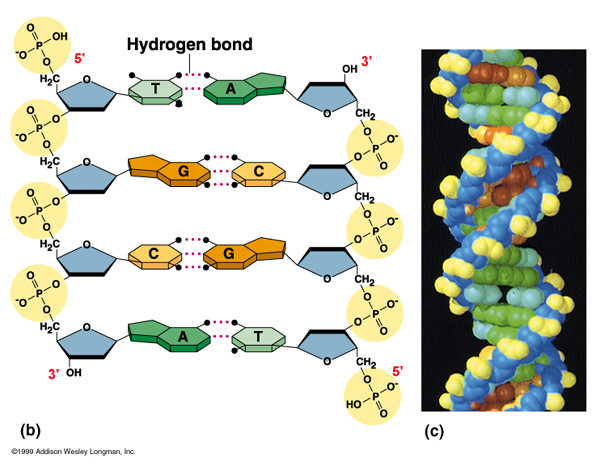 C
T
A
G
Chargaff’s Rule
Adenine must pair with Thymine
Guanine must pair with Cytosine
Discovery of DNA Structure
Erwin Chargaff showed the amounts of the four bases on DNA ( A,T,C,G)
In a body or somatic cell:
  	A = 30.3%
  	T = 30.3%
  	G = 19.7%
  	C = 19.7%
Question:
If there is 30% Adenine, how much Cytosine is present?
Answer:
There would be 20% Cytosine
Adenine (30%) = Thymine (30%)
Guanine (20%) = Cytosine (20%)
Therefore, 60% A-T and 40% C-G
Question
Write out the sequence of a strand complementary to the following strand…
5’ - T T A G C A T G G – 3’
Answer
Original Strand:	5’ - T T A G C A T G G – 3’
Complementary	3’ - A A T C G T A C C – 5’
Strand: